Sumber Daya yang Dibutuhkan dalam Usaha Kerajinan dari Bahan Limbah Berbentuk Bangun Datar
Nama Kelompok 		:	Adya Abdiyansyah
								Alvina Rahmawati
								Frisca Qhothijah 
								Rachel Pahlevi
								M. Fiqry
Kelas 					:		XI – IPS 2
Sumber daya yang dimiliki oleh perusahaan dapat dikategorikan atas enam tipe sumber daya ( 6M ), sebagai berikut.

a. Man (manusia)
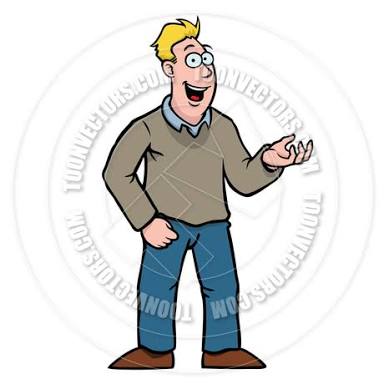 b. Money (uang)
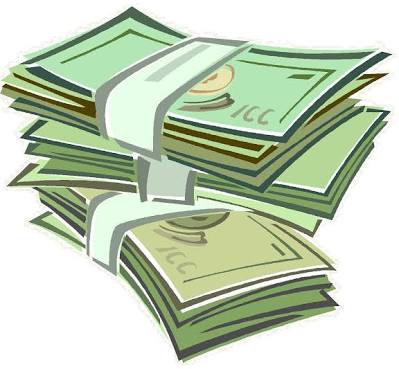 c. Materials ( fisik )
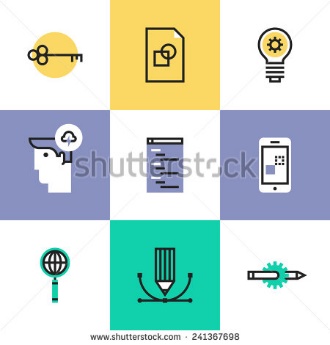 d. Machines (mesin)
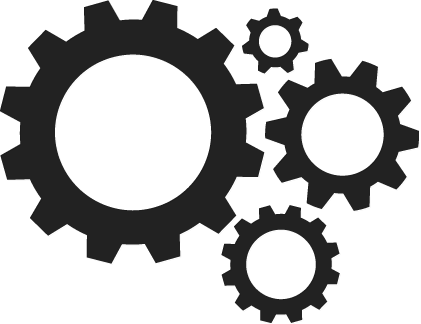 e. Methods (metode)
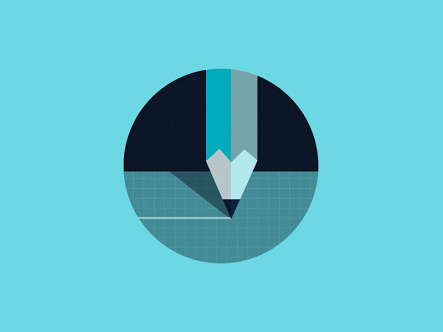 e. Market (pasar)
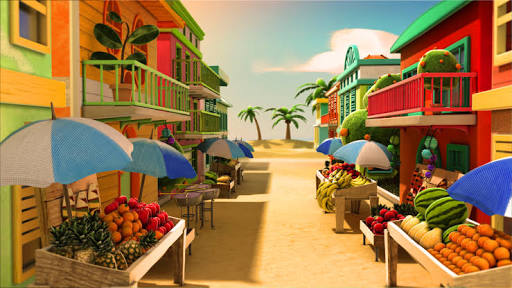 Pertanyaan
Oik ( kelompok 4 ) : apa yang harus di lakukan jika slah satu dari  6M tersebut tidak ada contohnya mesin??
Gihon ( kelompok 6 ) : gimana caranya dengan modal sedikit mendapat untung yang banyak??